Types of tissue
Reading page 43-48
Use the information on pages 43-48 to complete the following table
Identify the following images of tissues
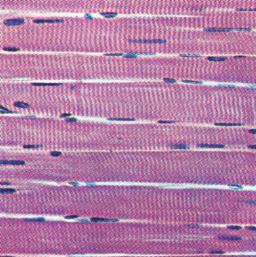 Muscle
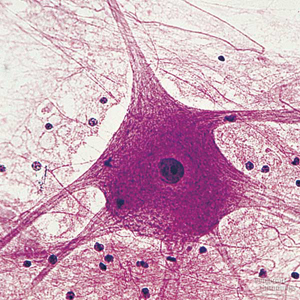 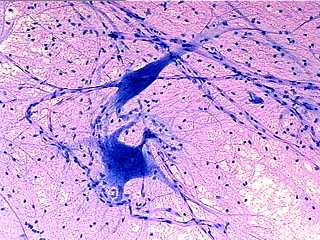 Nervous
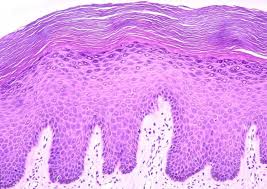 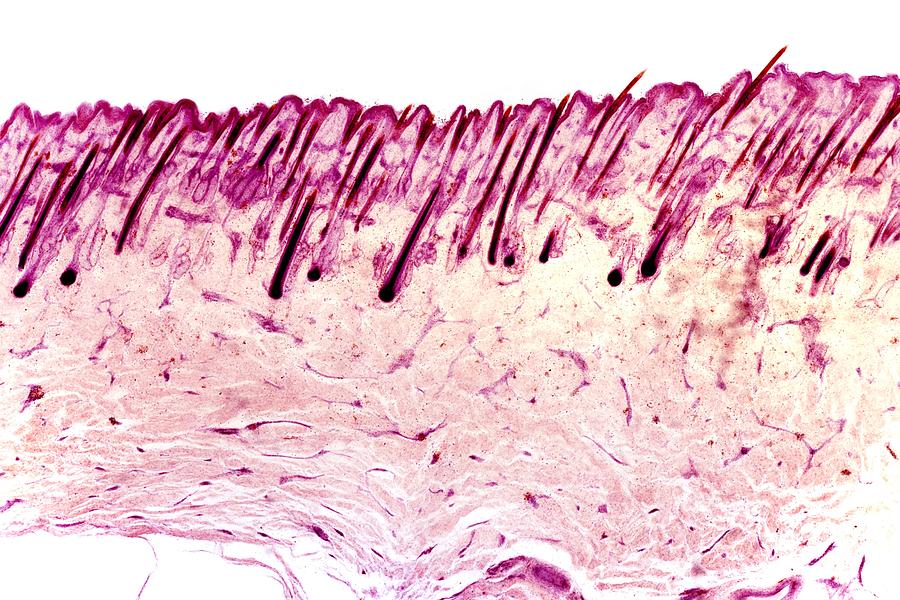 Epithelial
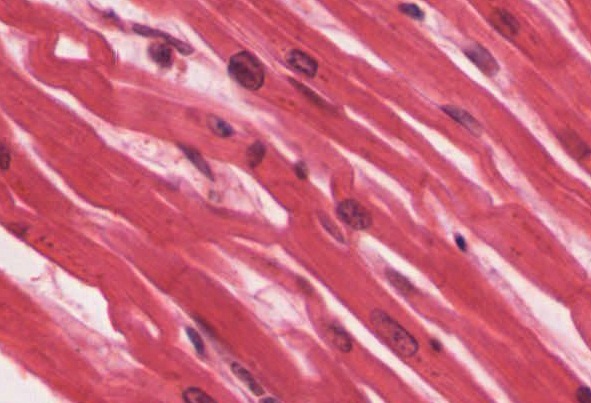 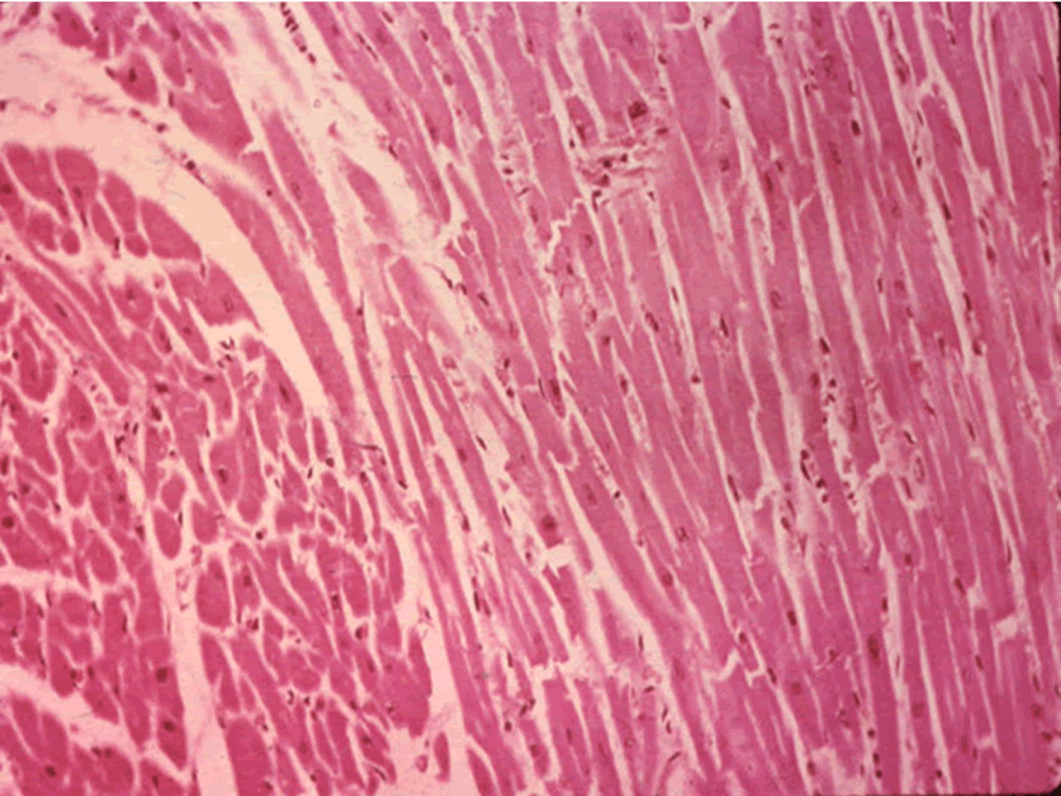 Muscle
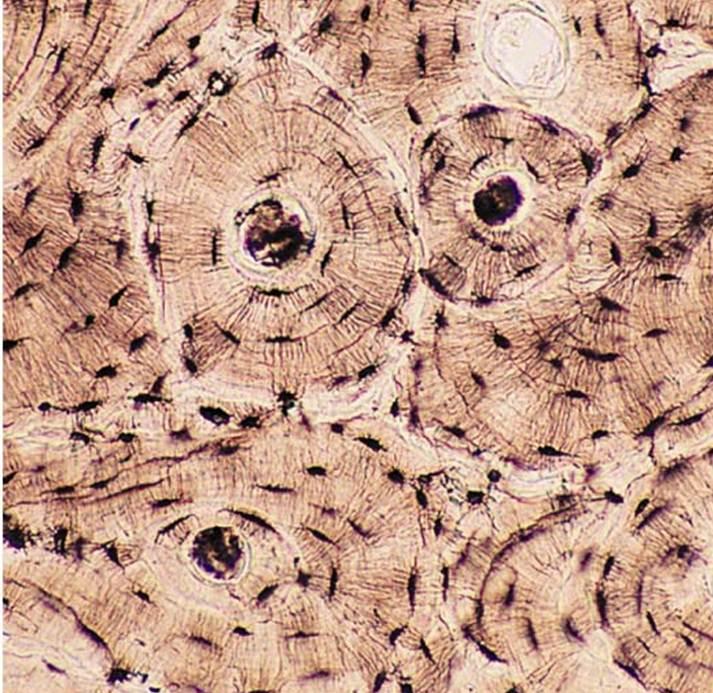 Connective
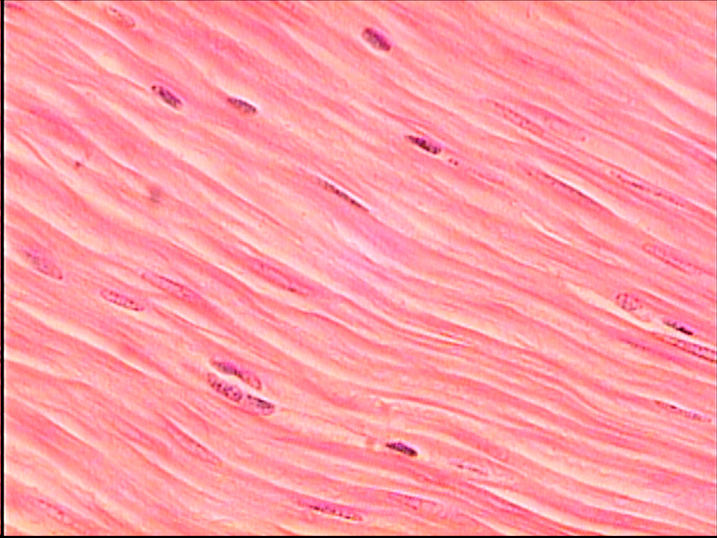 Muscle
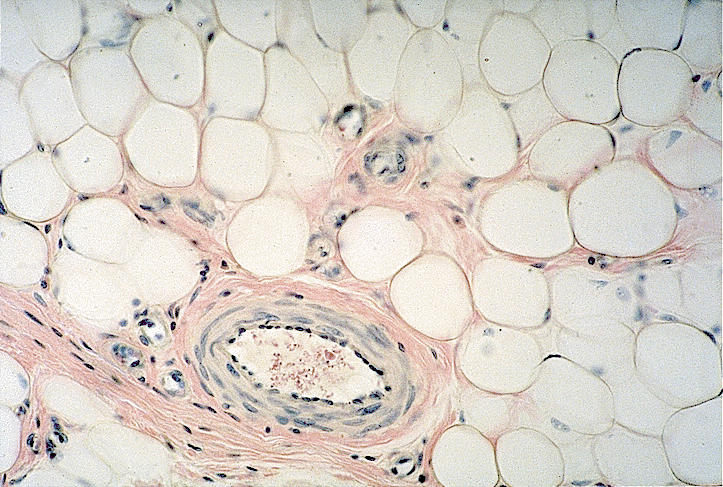 Connective
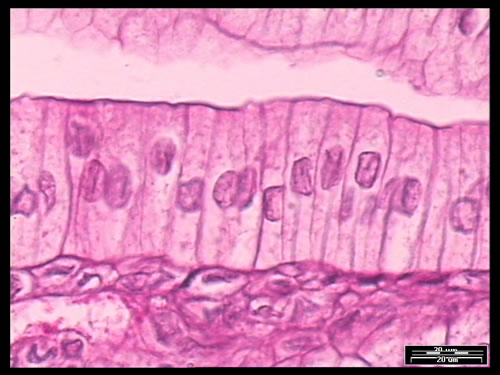 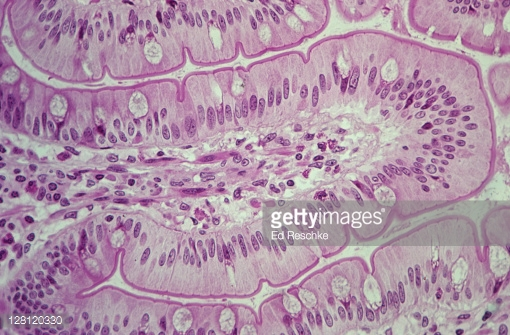 Epithelial
Apply your knowledge
Q 1-3, page 61
(Newton & Joyce)